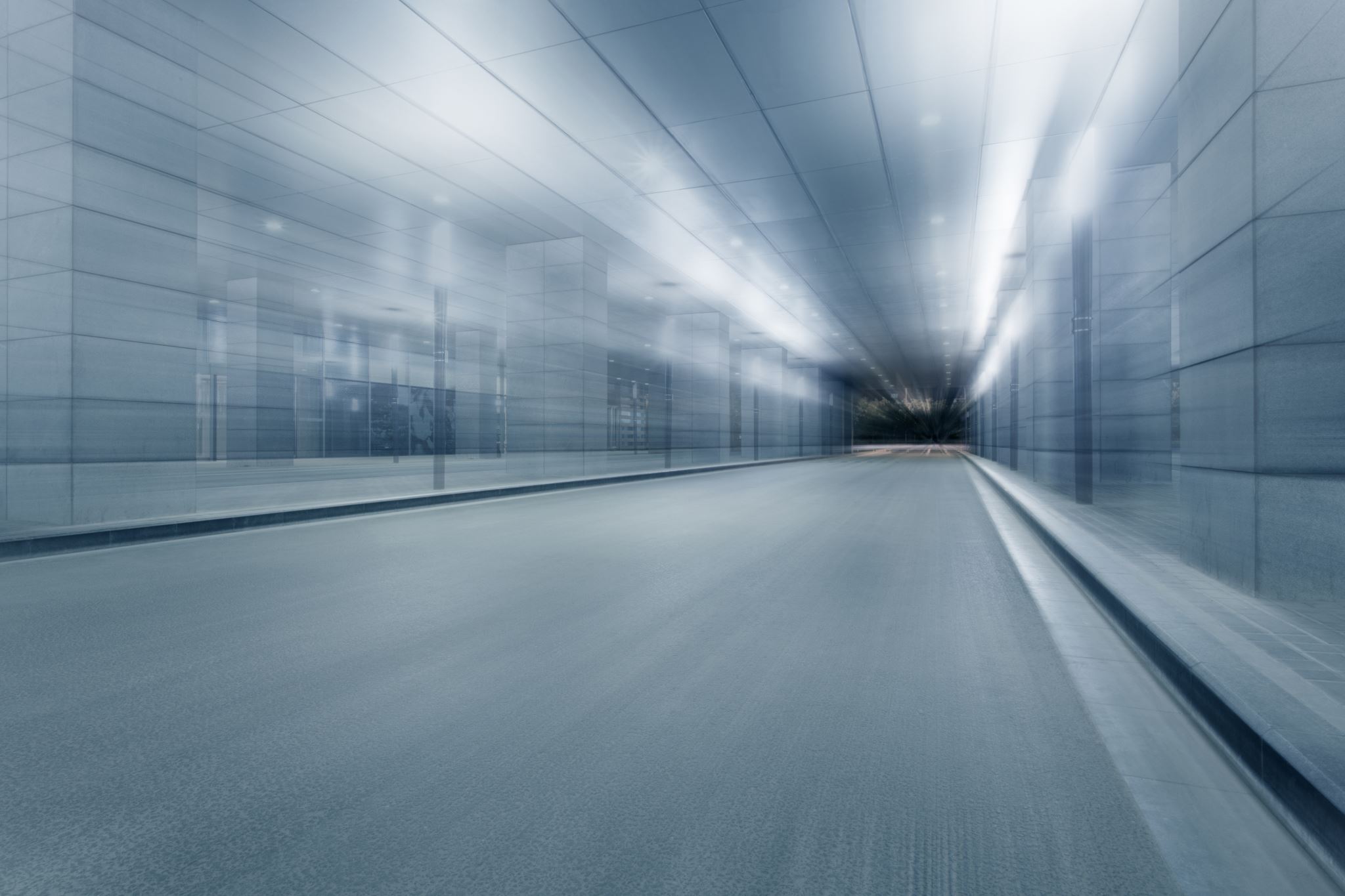 COVID-19
¿Enfermedad profesional?
Dnu 367/2020
¿Cuál es la importancia de determinar qué enfermedades son profesionales?
En primer lugar, las enfermedades profesionales dan derecho a los damnificados a recibir una protección especial que, en nuestro país, consisten en las prestaciones de la LRT. Se busca reparar el daño generado (daño emergente, lucro cesante, daño extrapatrimonial, pérdida de la chance),“a forfait”, a todos los trabajadores en relación de dependencia, en forma garantizada.
Pero el objetivo fundamental es el de la prevención como materialización del derecho a la salud. Identificando la causa de la enfermedad puede prevenírsela adecuadamente en el ambiente laboral, eliminando los agentes que la provocan disminuyendo la exposición a los mismos, mitigando la incidencia o la gravedad de los daños y generando un diagnóstico precoz que permita rápido tratamiento.
¿Qué distingue una enfermedad profesional de una enfermedad común?
En una primera definición podemos decir que las EP son aquellas provocadas por causa directa e inmediata de la ejecución del trabajo, excluyendo la influencia de los factores atribuibles al trabajador o ajenos al trabajo. 
Para juzgar esa vinculación causal se toman en cuenta:
AGENTE en el ambiente de trabajo que por sus propiedades puede producir un daño a la salud. Comprende aquellas condiciones de trabajo que implican una sobrecarga al organismo en su conjunto o a parte del mismo.
 EXPOSICION: el contacto entre el trabajador afectado y el agente o condiciones de trabajo nocivas debe ser capaz provocar un daño a la salud. 
ENFERMEDAD: Una enfermedad claramente definida en todos sus elementos clínicos, anátomo-patológicos y terapéuticos, o un daño al organismo de los trabajadores expuestos a los agentes o condiciones señalados antes. 
RELACION DE CAUSALIDAD: Pruebas de orden clínico, patológico, experimental o epidemiológico, consideradas aislada o concurrentemente, que permitan establecer una asociación de causa efecto, entre la patología definida y la presencia en el trabajo, de los agentes o condiciones señaladas más arriba.
¿Cuáles son las EP en RT?
La LRT optó por la realización de un listado de EP, que elabora y revisa el PEN, previo dictamen de la CMC y aprobación por consenso del Comité Consultivo Permanente. Ej. Decr. 49/2014 que incorporó hernias lumbares e inguinales, crurales, hernias discales y várices.
El DNU 1278/2000, modificó la LRT incorporando la posibilidad que fueran declaradas EP otras que, en cada caso concreto, la CMC determinare como provocadas por causa directa e inmediata de la ejecución del trabajo  
Pero hay excepciones en el listado del Decr. 658/96 que no se ajustan al criterio de agentes, exposiciones, enfermedad y relación causal exclusiva con el trabajo. Ej. la incorporación como EP, 
El (VIH), reconocido como EP para los trabajadores de la salud y de limpieza con exposición al agente patógeno, que se funda en la necesidad de conferirles una protección especial, aunque en varios estudios no se haya demostrado una mayor frecuencia de SIDA o de portadores de VIH en ese grupo laboral. Sin embargo se ha podido demostrar casos de contagio en esos trabajadores, no teniendo otros factores de riesgo, consecutivos a accidentes contaminantes en el trato de pacientes infectados. En consecuencia se aplica el principio de la “presunción de origen”, cuando no teniendo otra posibilidad de contagio, debe considerarse que éste necesariamente se produjo en el trabajo. 
Otras como la enfermedad derivada del  mal de Chagas o la tuberculosis, que claramente son enfermedades sociales, ajenas al trabajo, pero que se reconocen cuando un trabajador sano es trasladado por razones laborales a una zona endémica y la contrae (ej. tuberculosis para Formosa).
DNU  367/2020
Es una norma que se equipara a la LRT y modifica su art. 6. No podía incorporarse al Covid 19 como EP  por decreto del PEN, sin dictamen previo de la CMC y aprobación del Comité Consultivo Permanente.
El DNU crea, para el caso del Covid 19, un nuevo supuesto de reconocimiento de una EP “no listada”, prescindiendo del procedimiento hasta ahora existente en la LRT (art. 6 inc. 2 b), de impredecible duración. Como es una reforma de la LRT solo podía resultar de otra ley o de un DNU.
Si bien el Covid 19 es una enfermedad social –ya que el agente que la produce no está asociado al ambiente laboral ni a las condiciones de trabajo-, se la incluye presuntivamente como EP con igual criterio que se explicó para el Chagas o la TBC: son los trabajadores que son expuestos a la circulación del virus por estar obligados a realizar tareas esenciales. La presunción y la cobertura regirá sólo mientras dure la medida de aislamiento. La presunción deberá ser corroborada o descartada por la CMC por un procedimiento especial.
El art. 4° considera que el Covid 19 guarda relación de causalidad directa e inmediata con labor en el caso de trabajadores de la salud, salvo prueba en contrario. El período de cobertura es hasta el fin de la emergencia sanitaria más 60 días (10-05-21).
La cobertura se brinda cuando “la primera manifestación invalidante” es posterior a las 00.00 hs del 20/3/20. ¿Qué es la primera manifestación invalidante? ¿Diagnóstico? El caso de los 35 afectados del Sanatorio de la Providencia que se contagiaron de un paciente que fue intervenido quirúrgicamente el 13 de marzo y luego desarrolló neumonía que activó protocolos.
DNU  367/2020 – (2)
Las ART, con diagnóstico confirmado, deberán otorgar prestaciones de la LRT, inicialmente en especie e ILT a partir del día once. Se cubrirá la eventual prestación por fallecimiento. Paralelamente, se iniciará procedimiento –aun no reglamentado- ante la CMC.
La CMC podrá invertir la carga de la prueba de la relación de causalidad a favor del trabajador cuando haya un número “relevante” de infectados en una actividad autorizada o en un establecimiento determinado.
Financiamiento con el 90% del Fondo Fiduciario de EP, hasta 60 días posteriores a la finalización de la cuarentena.
No hay FFEP para autoasegurados. La mayoría de las Provincias lo están, Buenos Aires incluída, donde ayer se conoció que se infectaron 5 médicos y 10 enfermeros en el Hospital Belgrano de   San Martín.
El FFEP ascendía al 31-12-19 a $ 3.541 millones.
Cada ART administra su propio fondo. No es único fondo como en el caso del SVC. Hay ARTs nuevas con apenas $ 10 millones y otras con $ 950 millones.
Los empleadores sin contrato son su propia ART y no cuentan con FFEP